Fluxo Normal ou Ataque
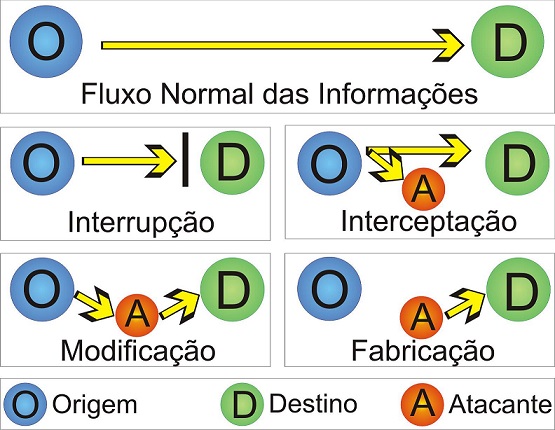 CGI.br
O Comitê Gestor da Internet no Brasil tem a atribuição de estabelecer diretrizes estratégicas relacionadas ao uso e desenvolvimento da Internet no Brasil e diretrizes para a execução do registro de Nomes de Domínio, alocação de Endereço IP (Internet Protocol) e administração pertinente ao Domínio de Primeiro Nível ".br".
NIC.br
O Núcleo de Informação e Coordenação do Ponto BR é uma entidade civil, sem fins lucrativos, que desde dezembro de 2005 implementa as decisões e projetos do Comitê Gestor da Internet no Brasil, conforme explicitado no comunicado ao público e no estatuto do NIC.br.
Registro.br
O Registro.br é o departamento do NIC.br responsável pelas atividades de registro e manutenção dos nomes de domínios que usam o .br. 

Também executa o serviço de distribuição de endereços IPv4 e IPv6 e de números de Sistemas Autônomos (ASN) no país.
Incidentes de Segurança Reportados
CERT.br1999-2013
CETIC.br
Criado em 2005, o Centro de Estudos sobre as Tecnologias da Informação e da Comunicação (CETIC.br) é o departamento do NIC.br responsável pela coordenação e publicação de pesquisas sobre a disponibilidade e uso da Internet no Brasil. 

Esses estudos são referência para a elaboração de políticas públicas que garantam o acesso da população às Tecnologias da Informação e da Comunicação (TICs), assim como para monitorar e avaliar o impacto socioeconômico das TICs.
CEPTRO.br
O CEPTRO.br é a área do NIC.br responsável por serviços e projetos relacionados principalmente à infraestrutura da Internet no Brasil e ao seu desenvolvimento.

A equipe desenvolve soluções em infraestrutura de redes, software e hardware, além de gerenciar projetos executados por parceiros externos.

Os Pontos de troca de Tráfego do PTTMetro, hoje em 12 localidades diferentes, são o serviço mais importante do CEPTRO, ajudando a organizar a infraestrutura da Internet no país, tornando-a mais resiliente e diminuindo seus custos. 

A equipe atua também na medição da Qualidade da Internet, na divulgação da Hora Legal Brasileira via NTP, disseminando IPv6 no país, provendo o serviço de voIP Peering, realizando estudos sobre a Web, e em outras áreas.
W3C.br
O Consórcio World Wide Web (W3C) é um consórcio internacional no qual organizações filiadas, uma equipe em tempo integral e o público trabalham juntos para desenvolver padrões para a Web. 

Liderado pelo inventor da web Tim Berners-Lee e o CEO Jeffrey Jaffe, o W3C tem como missão Conduzir a World Wide Web para que atinja todo seu potencial, desenvolvendo protocolos e diretrizes que garantam seu crescimento de longo prazo.
CERT.br
O CERT.br é o Grupo de Resposta a Incidentes de Segurança para a Internet brasileira, mantido pelo NIC.br, do Comitê Gestor da Internet no Brasil. É responsável por tratar incidentes de segurança em computadores que envolvam redes conectadas à Internet
Estatísticas dos Incidentes Reportados ao CERT.brValores acumulados: 1999 a 2013
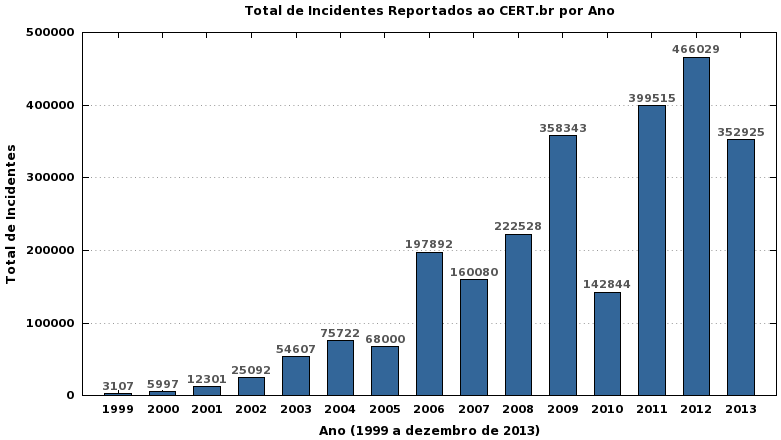 Incidentes Reportados ao CERT.br Janeiro a Dezembro de 2013
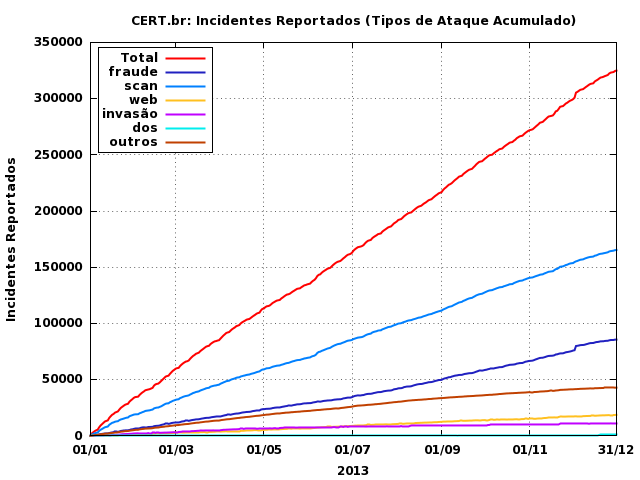 Tipos de AtaqueCERT.br
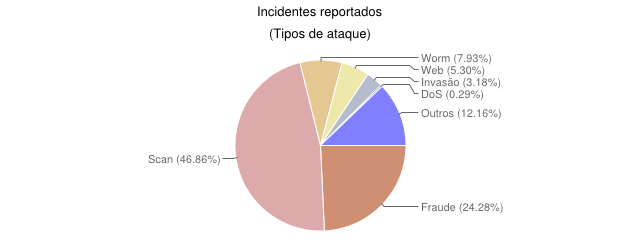 Incidentes Reportados ao CERT.br Janeiro a Dezembro de 2013
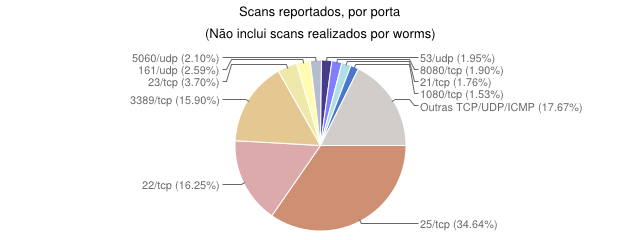 Incidentes Reportados ao CERT.br Janeiro a Dezembro de 2013
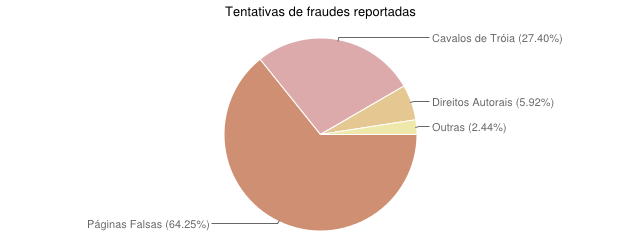 Incidentes Reportados ao CERT.br Janeiro a Dezembro de 2013
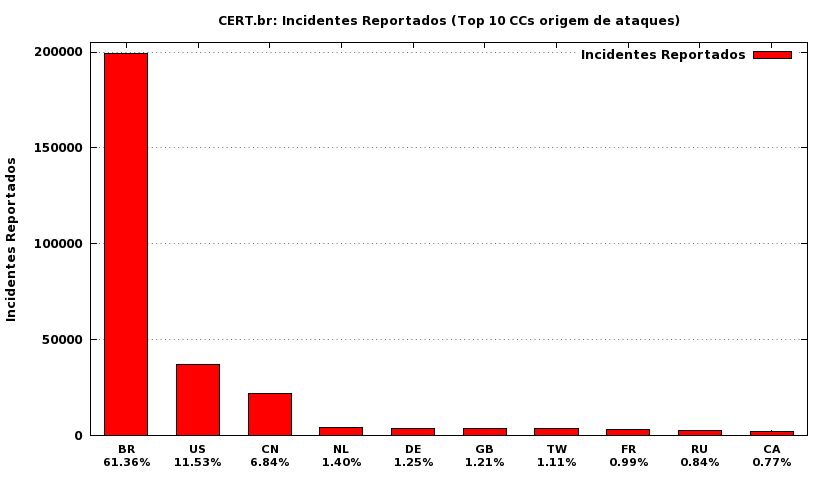 CIDR
O CIDR (de Classless Inter-Domain Routing), foi introduzido em 1993, como um refinamento para a forma como o tráfego era conduzido pelas redes IP. 

O CIDR está definido no RFC 1519.
CIDR (CERT.br)
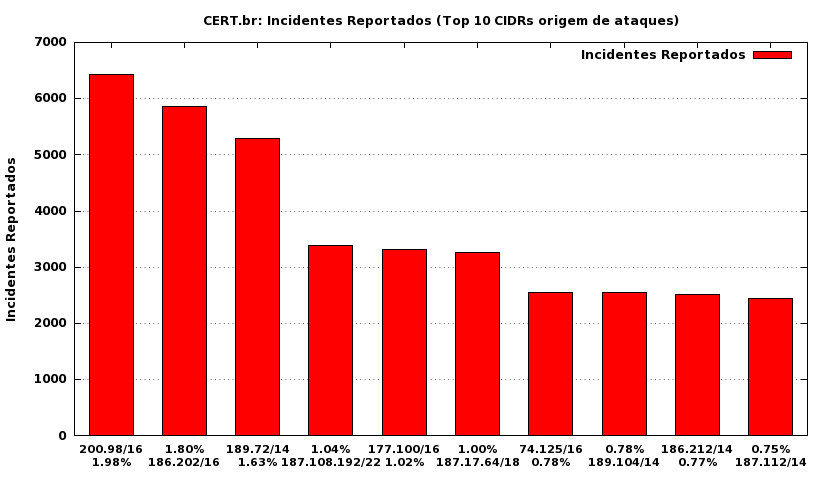 Incidentes Reportados ao CERT.br Janeiro a Dezembro de 2013
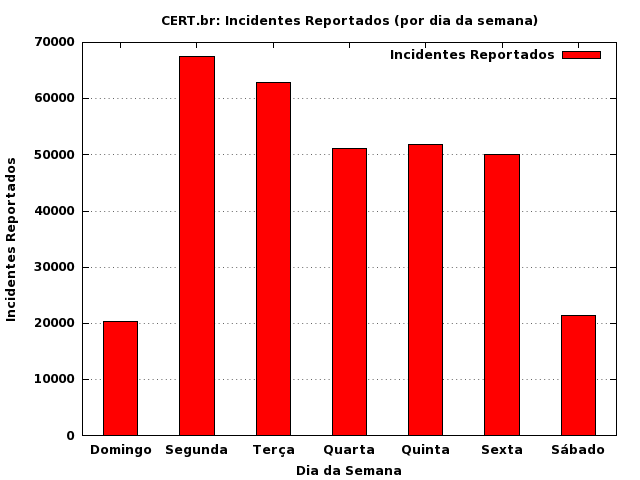 Classificando um IDS
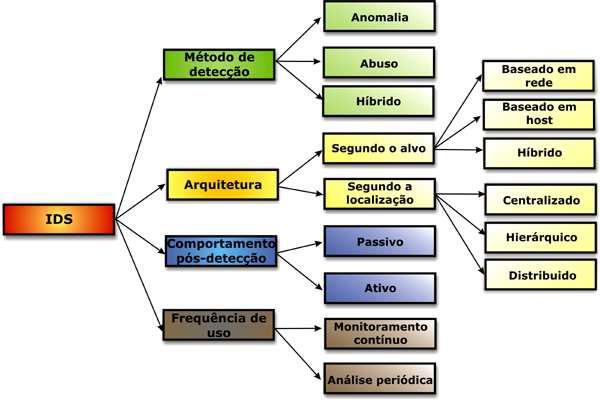 I-IDS
Sistema de Detecção de Intrusão Baseado em RedeIgor V. M. de Lima - M.Sc - PPGCC 2005Prof. João Bosco M. Sobral
Tipo de I-IDS
O I-IDS funciona como um IDS baseado em rede, que protege um segmento de rede.

Ou como um IDS baseado em host, quando protege um computador que o hospeda.
Estrutura de Construção para IDS
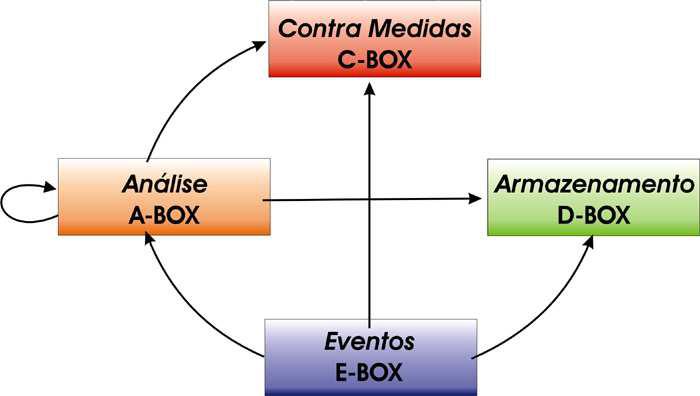 RNA do I-IDS
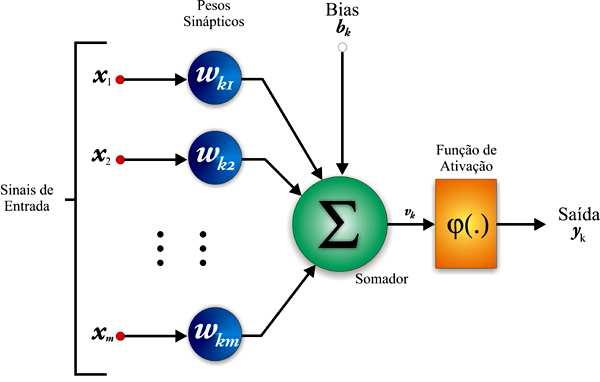 Estrutura Funcional I-IDS
Tem duas partes que se comunicam:  

Módulo de Captura – Um Sniffer TCPdump

Interface Gráfica - Treinamento e Análise                                          via uma RNA.
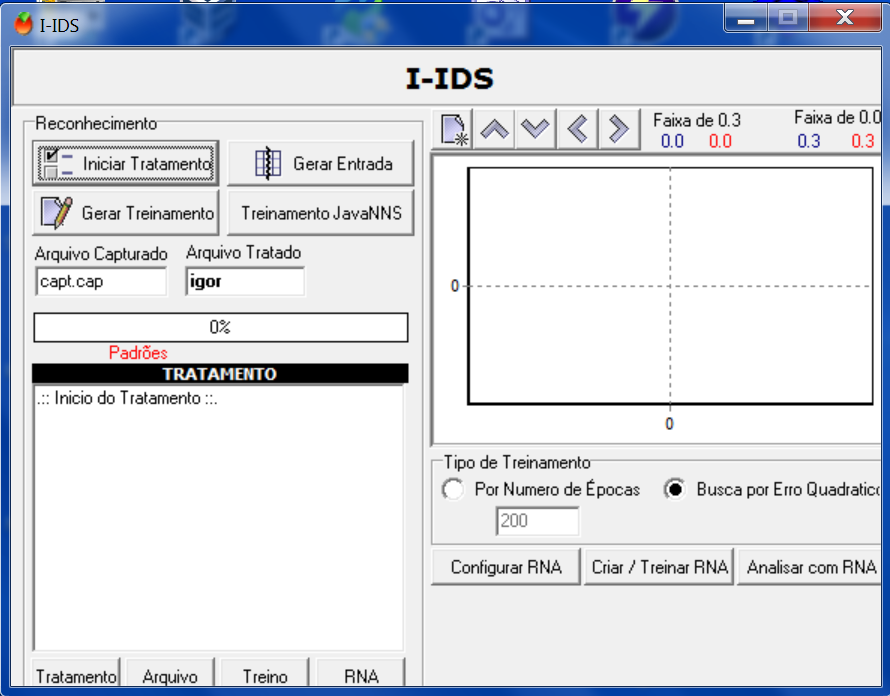 Exemplo de uma sessão capturada
A primeira demonstração do funcionamento do I-IDS é mostrada no Experimento 1, a seguir. 

O arquivo gerado pelo módulo de captura contém diversas sessões, como a que está mostrada na Tabela (1).

Para isso, supõe-se o exemplo da Tabela (1), que representa uma sessão capturada, proveniente do módulo de captura, e que deve ser analisada pelo I-IDS.
Experimento 1
Exemplo de uma sessão capturada:   Tabela 1

Uma sessão capturada, proveniente do módulo de captura, e que deve ser analisada pelo I-IDS.

      #####_I-IDS_#####
      TCP 10.1.1.11:2402 -> 10.1.1.4:21
       #####_I-IDS_#####:24:
       I-IDS->USER project.
       I-IDS<-220 wolverine FTP server (Version 6.20 Tue Jun) ready.
       I-IDS<-331 Password required for project..
       I-IDS->PASS project.
       I-IDS<-530 Login incorrect..
       I-IDS->USER remote.
       I-IDS<-331 Password required for remote..
       I-IDS->PASS remote.
       I-IDS<-530 Login incorrect..
       I-IDS->USER server.
       I-IDS:END
Experimento 1
Tomando-se a interface gráfica, deve ser solicitada a função "Iniciar Tratamento“, que identifica palavras-chavesdispostas na sessão capturada.
Experimento 1
No passo seguinte, deve ser solicitado a função "Gerar Entrada", resultando na sessão intermediária, como exemplificada na Tabela (2), seguinte, onde se pode observar as seguintes palavras-chaves: USER project PASS Login incorrect USER remote PASS Login incorrect USER server e mais o vetor de estímulos, que serve de entrada para a RNA, encontrado, visualmente, quando se solicita o botão "Arquivo".
Tabela 2 – Palavras-chave e Vetor de Estímulo
#7:24 
#TCP 
#21 
#USER project 
#PASS 
#Login incorrect 
#USER remote 
#PASS 
#Login incorrect 
#USER server 
0 1 0 1 0 1 0 1 0 1 0 1 0 1 0 1            
0 0 0 0 0 0 0 0 1 1 1 1 1 1 1 0 
0 0 0 0 0 1 1 0 0 1 0 0 1 0 1 0 
0 1 1 0 1 0 1 1 1 0 0 0 1 0 0 0 
0 0 1 1 0 0 0 1 1 0 1 1 0 1 0 0 
0 0 0 0 0 1 1 0 0 1 0 0 1 0 1 0 
0 1 1 0 1 0 1 1 1 0 0 0 1 0 0 0 
0 0 1 1 0 0 0 1 1 0 1 1 0 1 0 0 
0 0 0 0 0 1 1 0 0 1 0 0 1 0 1 0 
0 0 0 0 0 0 0 0 0 0 0 0 0 0 0 0 
0 0 0 0 0 0 0 0 0 0 0 0 0 0 0 0 
0 0 0 0 0 0 0 0 0 0 0 0 0 0 0 0 
0 0 0 0 0 0 0 0 0 0 0 0 0 0 0 0 
0 0 0 0 0 0 0 0 0 0 0 0 0 0 0 0 
0 0 0 0 0 0 0 0 0 0 0 0 0 0 0 0 
0 0 0 0 0 0 0 0 0 0 0 0 0 0 0 0
Exemplo de uma representação intermediária de uma sessão
Resultado na Análise RNA
O que é mostrado na Tabela 2 é usado para a função "Análise com RNA", resultando na área de saída textual da interface, um conjunto de valores, onde cada valor representa o resultado da análise de uma sessão.
Pela contrução da RNA foi definido que valores no intervalo aberto (-1, 0) são consideradas atividades normais, repesentadas na cor verde.

Enquanto os valores no intervalo aberto (0, 1) são consideradas atividades intrusivas, representadas na cor vermelha.
Experimento 1 Sessão Capturada Intrusiva
No caso, do Experimento 1, o resultado final deve ser visto na linha 1 da área de saída textual da interface, a qual mostra um valor 0,999492406845093 (em vermelho), significando que a sessão capturada é intrusiva.
Qual Ataque ?
Mas, que ataque poderia estar acontecendo ?

Neste momento, é interessante, identificar que tipo de ataque foi detectado. 

Para isso, é necessário visualizar a sessão capturada, observar as palavras-chaves e entender o contexto, provavelmente, refletirá uma possível intrusão.
Sessão CapturadaFalsos Positivos - Falsos Negativos
Por falso positivo, fica caracterizada uma sessão intrusiva, mas que não foi detectada.

Por falso negativo, fica caracterizada uma sessão normal,  mas que foi detectada como intrusiva.
I-IDS
RNA  treinada usando a base de ataques do SNORT.   RNA detecta 100% dos ataques SNORT capturados.

RNA  treinada e testada considerando-se ataques SNORT modificados.  RNA detecta 74% dos ataques capturados (SNORT + modificados).